Pilon malunion
Case for small group discussion
AOTrauma—Foot & Ankle
Module 1b: Ankle trauma—pilon fractures
[Speaker Notes: Author: Stefan Rammelt, DE]
Case description
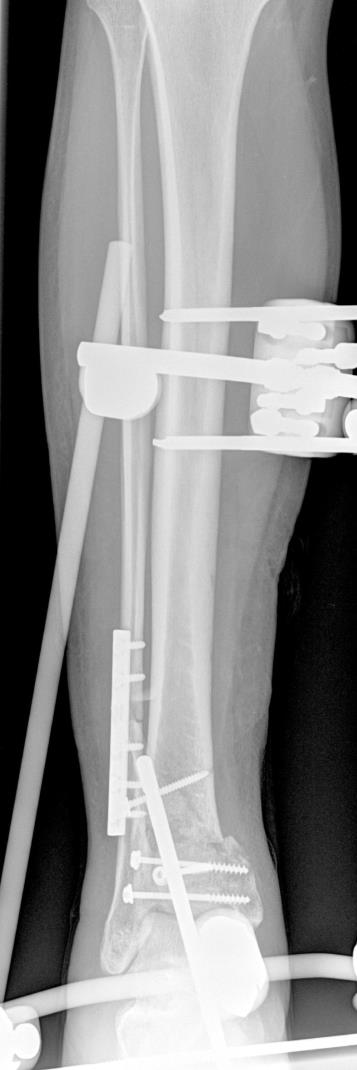 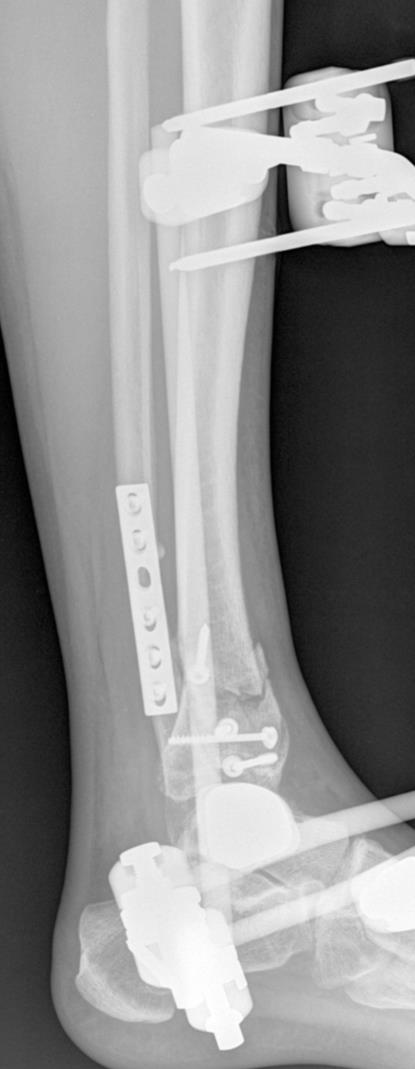 30-year-old woman
Motor vehicle accident
Minimally invasive fixation (no incisions to visualize the ankle)
Comments?
2
[Speaker Notes: MIPO without looking at the joint and poor fixation]
Follow-up 6 months post injury
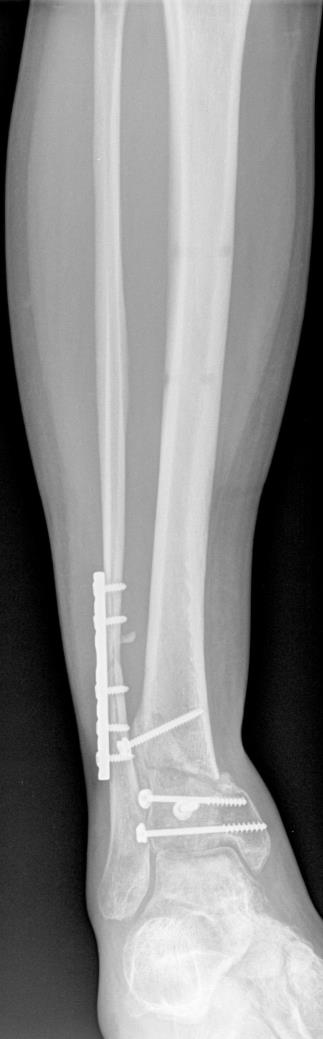 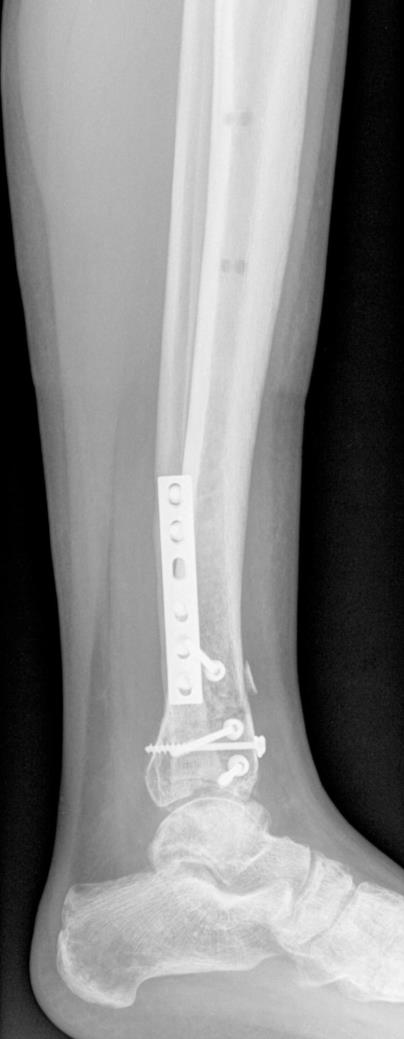 Pain
Limited range of motion
Increasing varus deformity
[Speaker Notes: malunion]
Discussion points
What type of deformity is present?
What is your treatment plan?
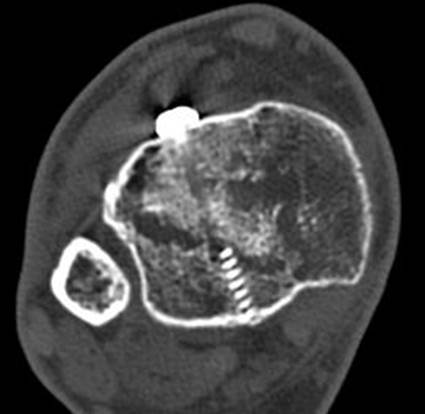 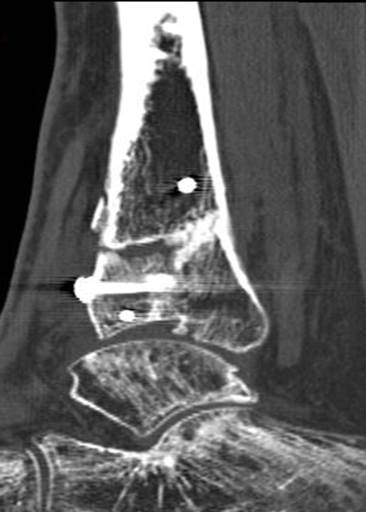 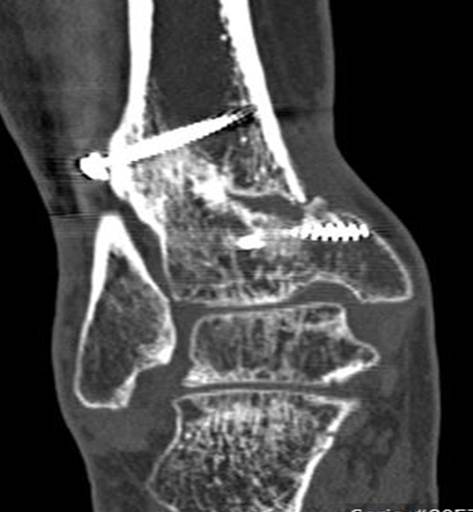 Correction
Resection of the metaphyseal necrosis
Osteotomy of medial malleolus and plafond
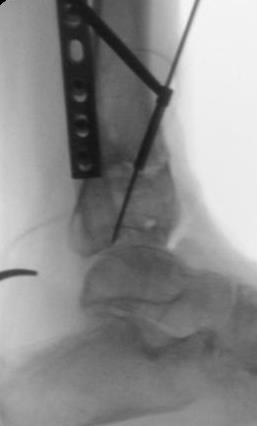 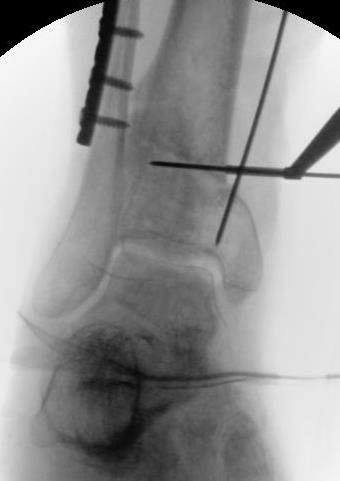 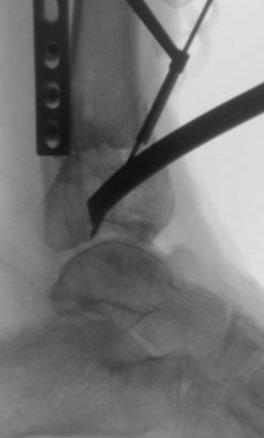 Correction
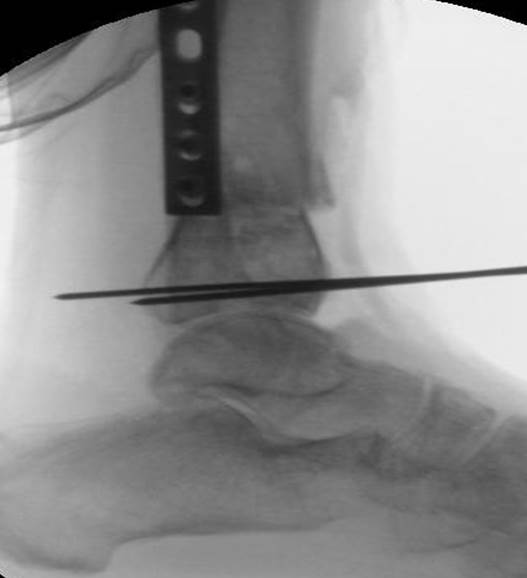 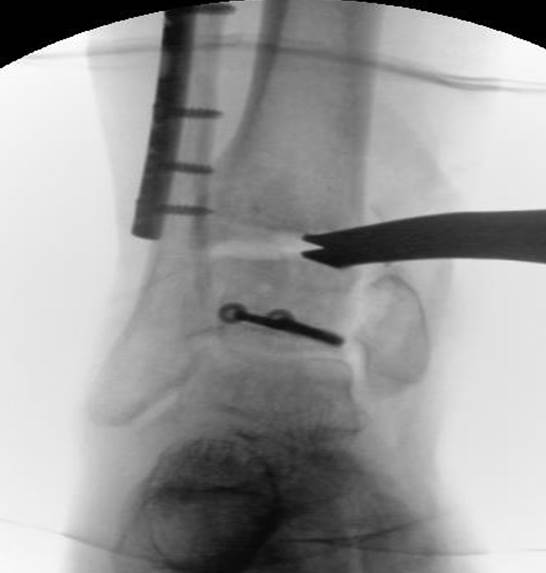 6
Internal fixation
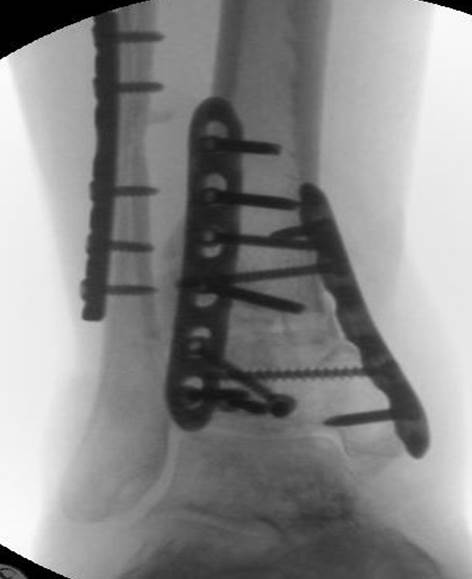 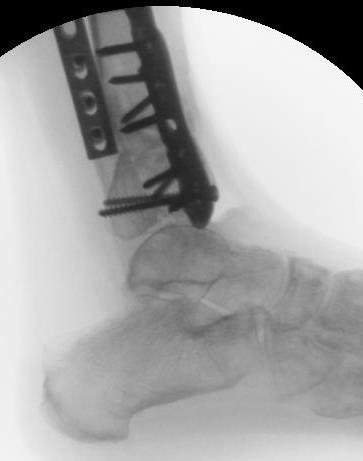 7
3 months postoperative
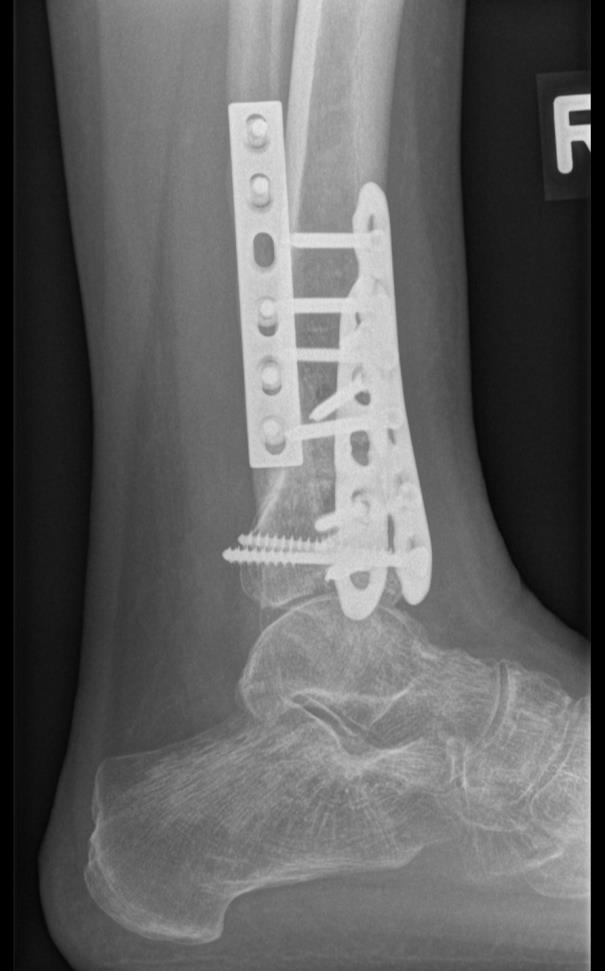 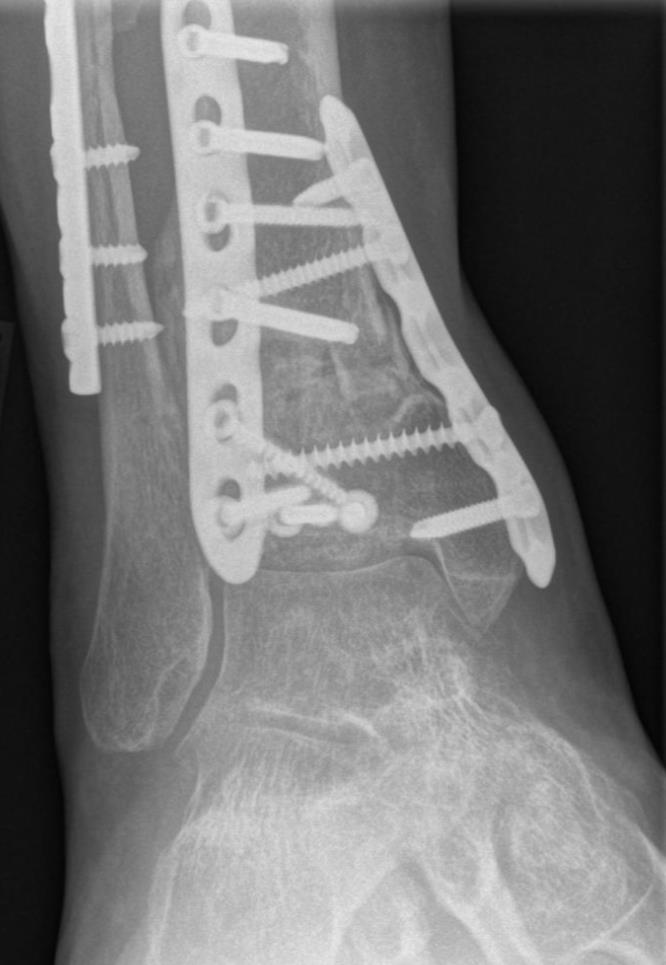 8
3 months postoperative
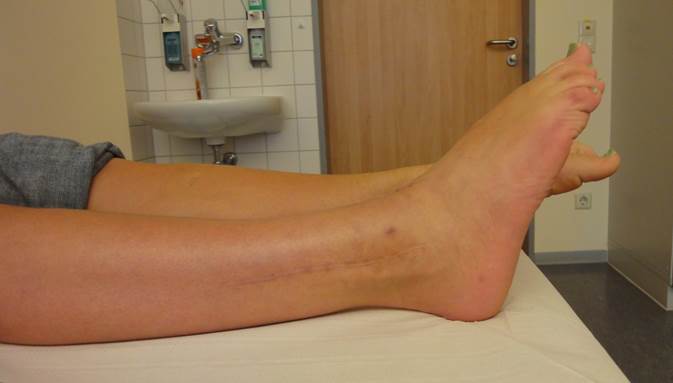 Pain free on weight bearing
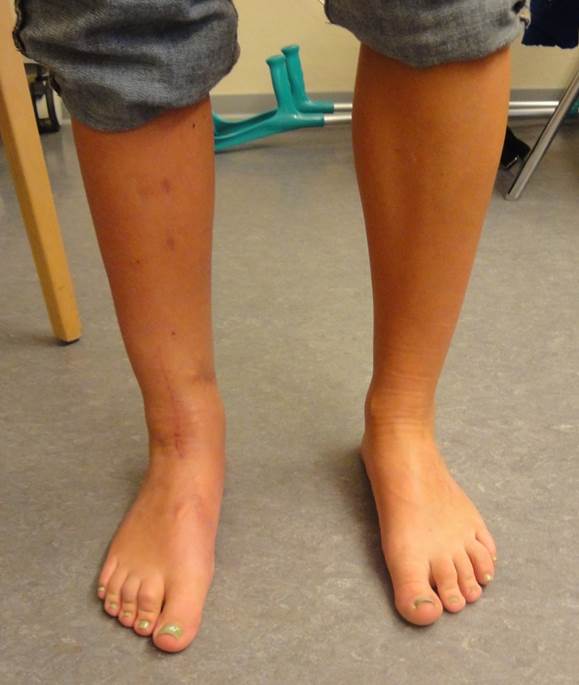 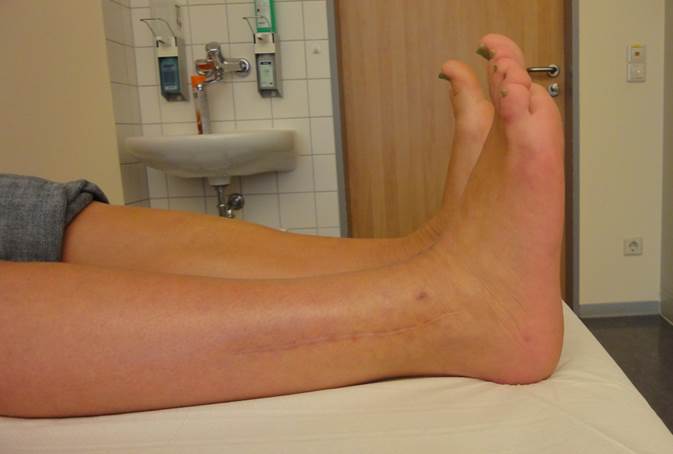 1.5-year follow-up
Some pain/swelling after 8 hours work (business administration)
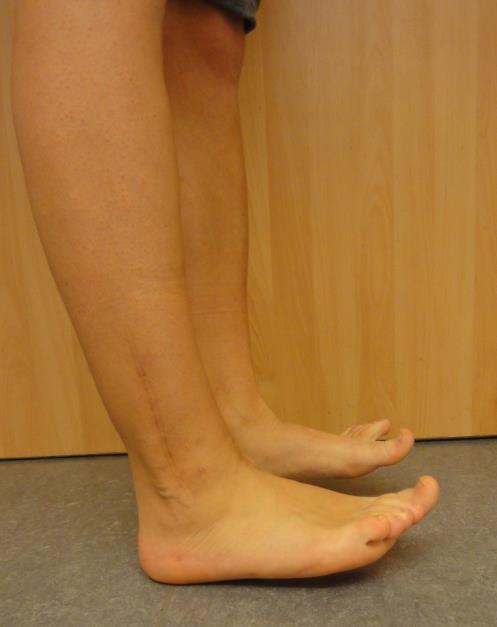 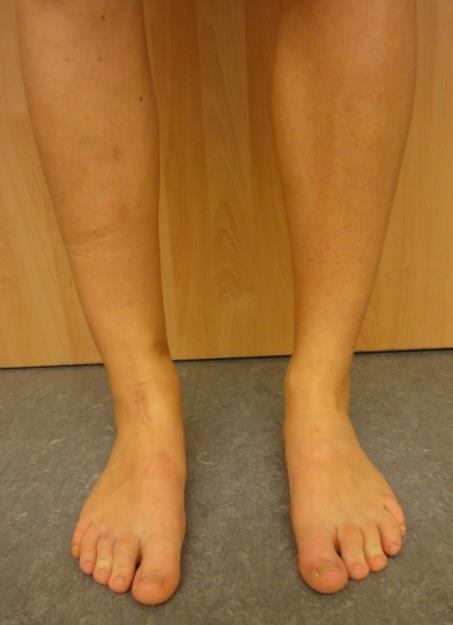 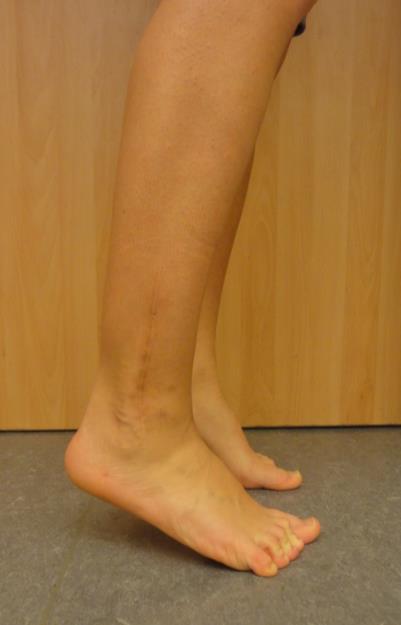 2.5-year follow-up x-rays
Limited dorsiflexion, little pain on exercise
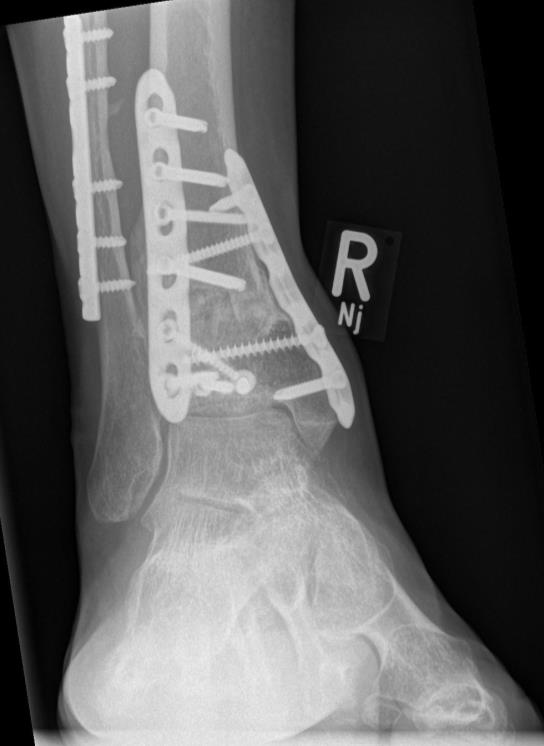 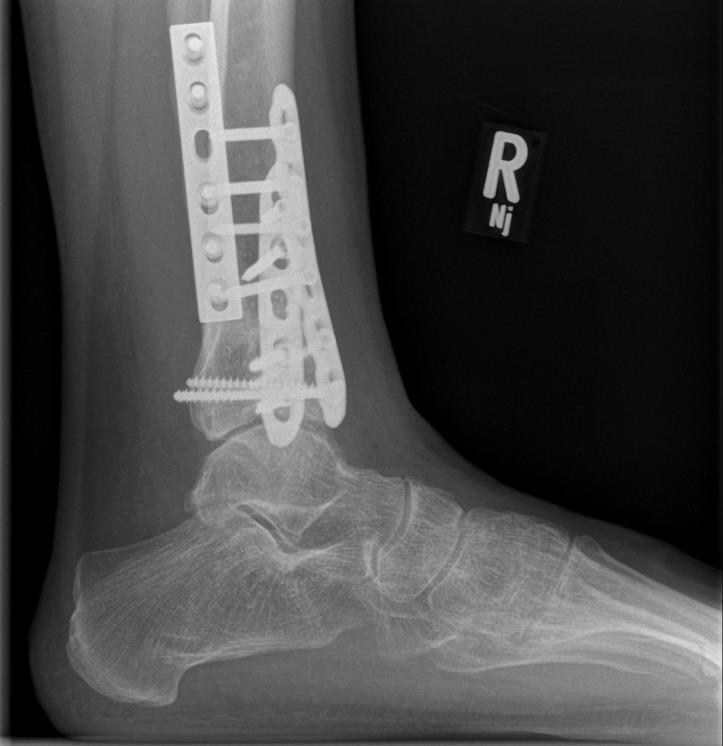 11
2.5-year follow-up CT scans
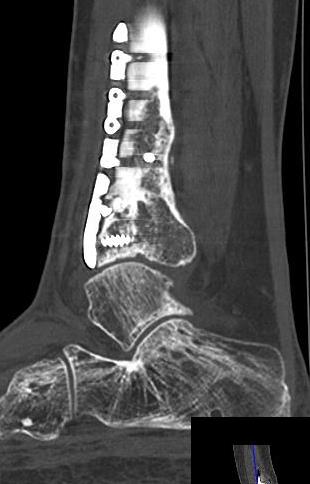 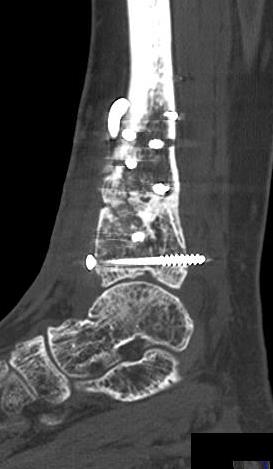 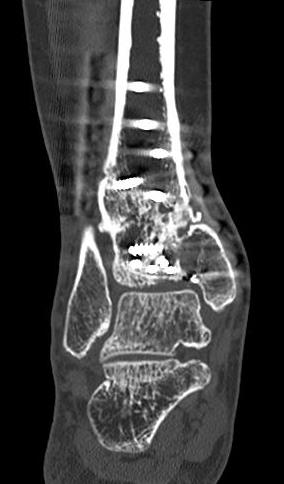 12
Removal of hardware and arthrolysis
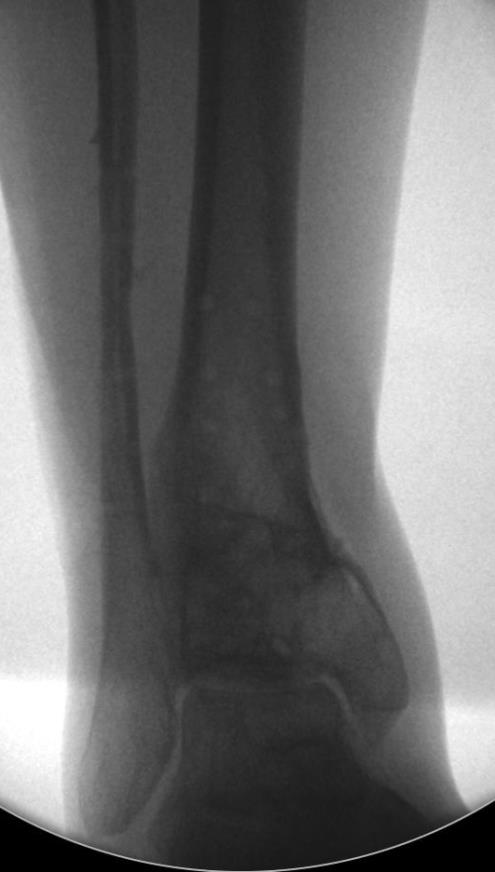 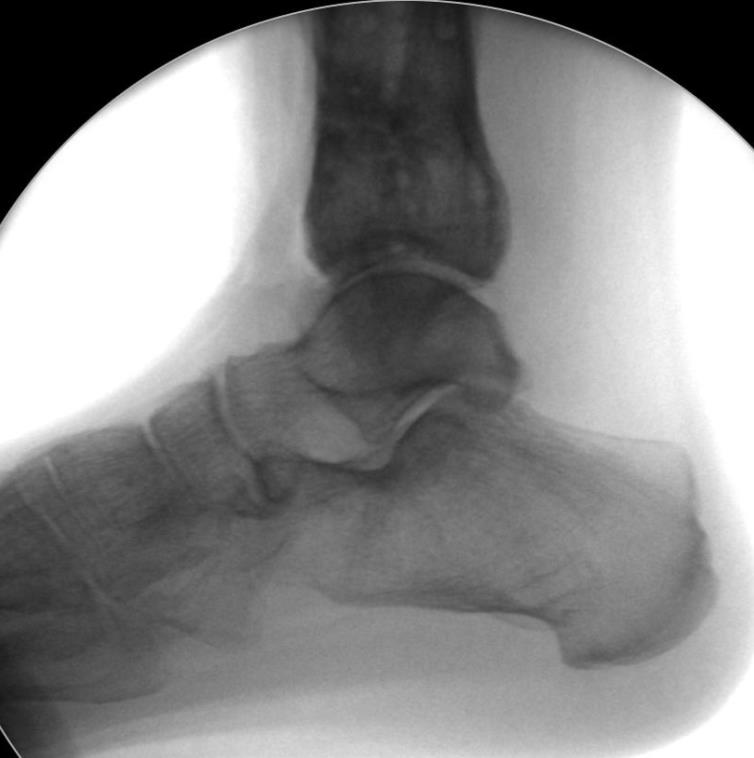 13
Take-home messages
Risk of malunion with minimally invasive approaches:
Axial malalignment
Intraarticular step-off
Bone grafting of defects/necrosis
Intraarticular osteotomy with:
Good bone quality
Intact cartilage cover
Reliable patients